Colegio Jean Piaget
Mi escuela, un lugar para aprender y crecer en un ambiente saludable
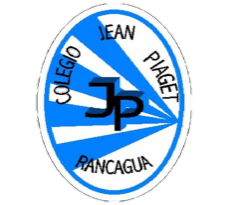 PLANIFICACIÓN  CLASES VIRTUALESSEMANA N°31FECHA : Octubre 2020Ciencias Naturales 2° Básico
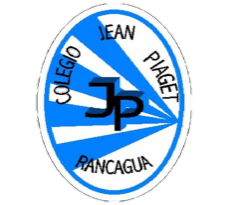 Reglas clases virtuales
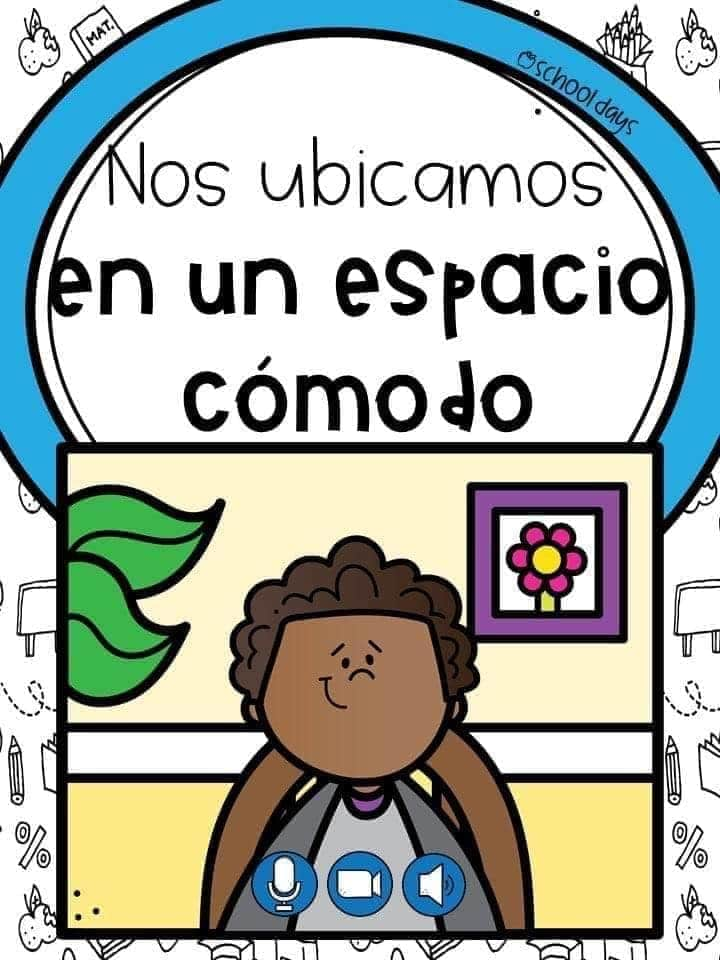 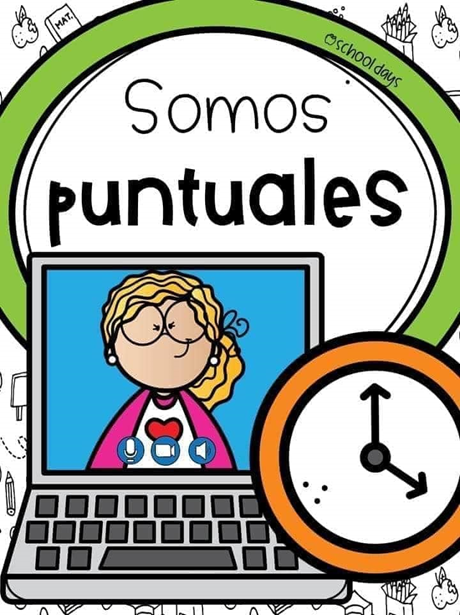 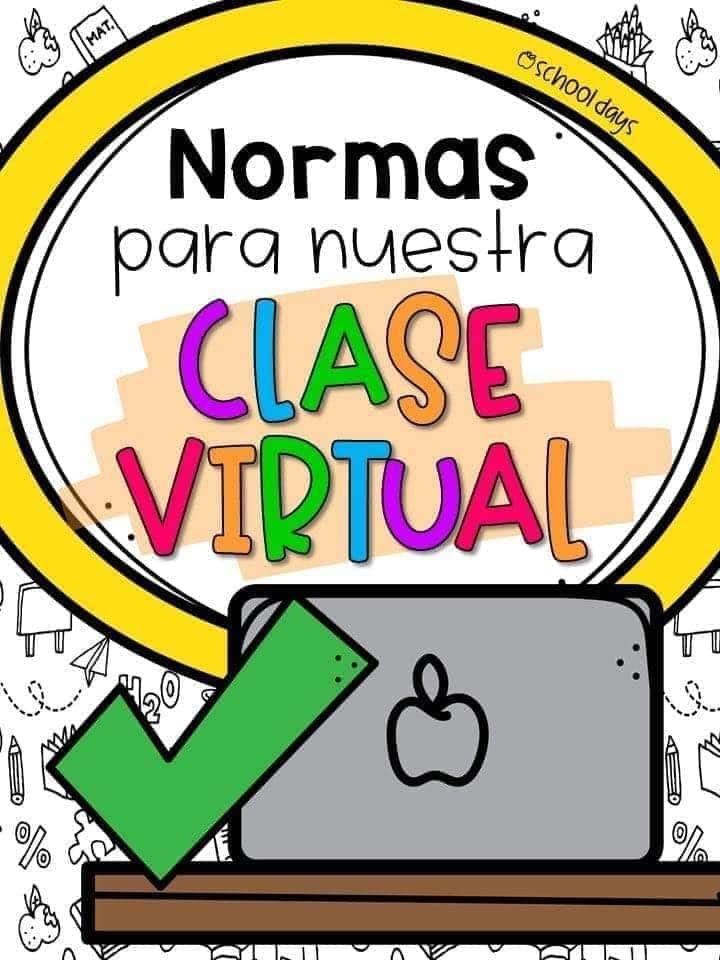 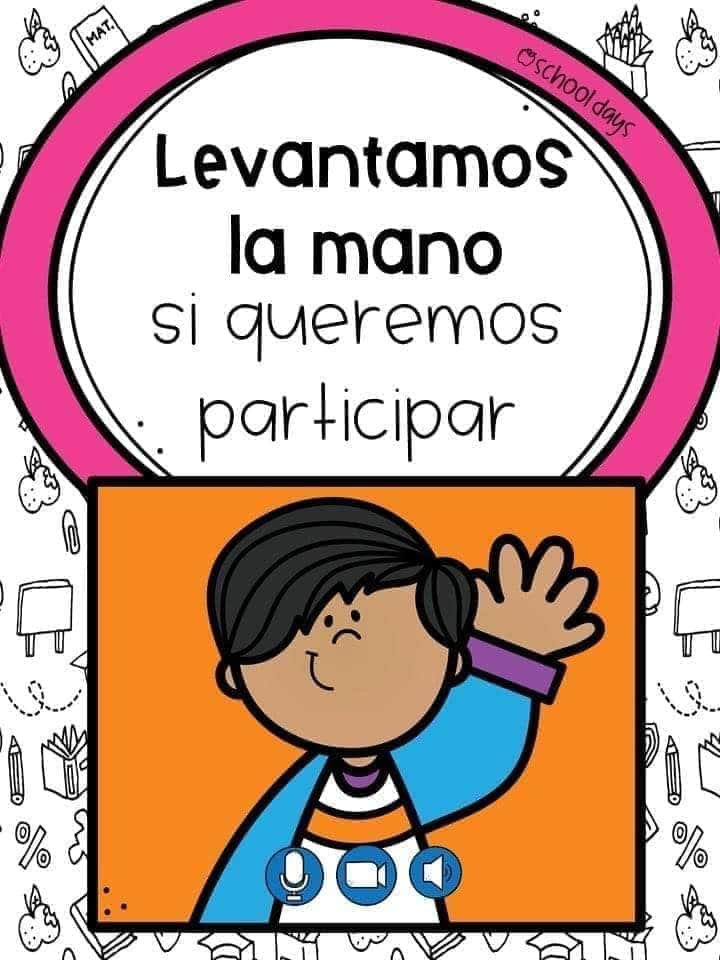 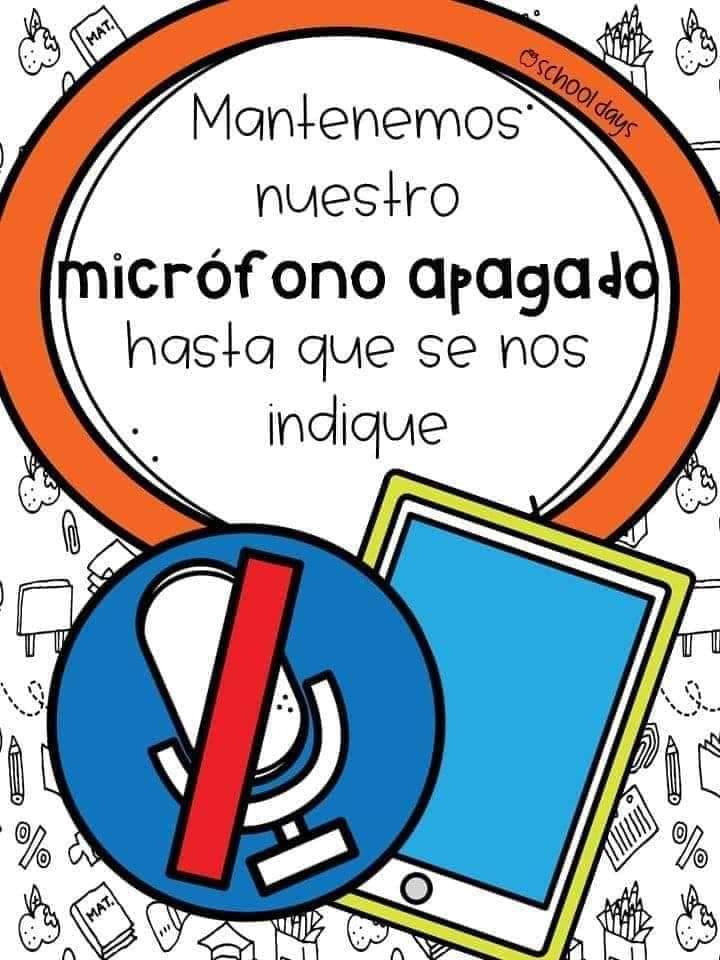 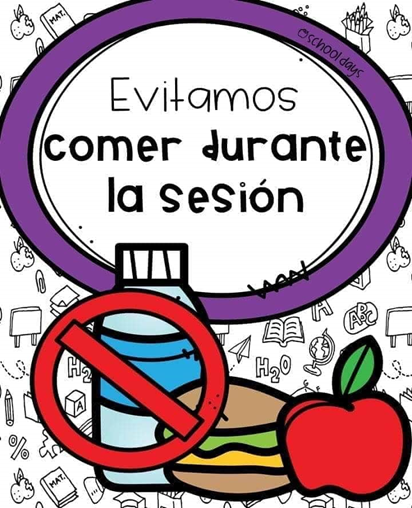 Importante:
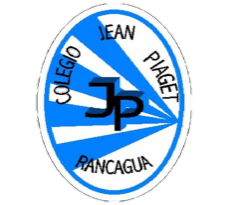 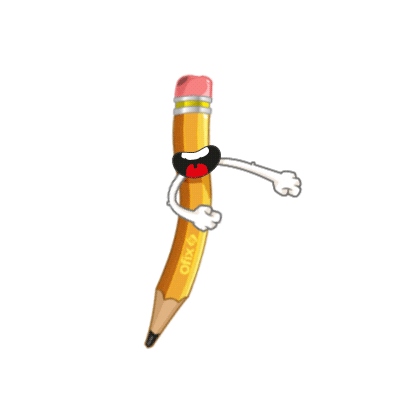 Cuándo esté la animación de un lápiz, significa que debes escribir en tu cuaderno
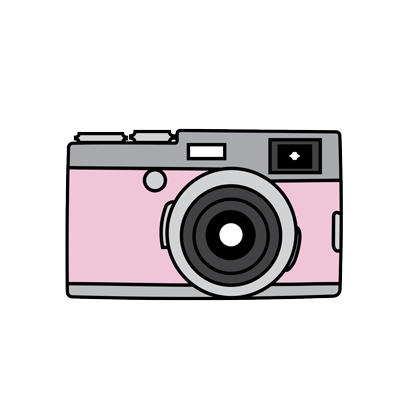 Cuándo esté esta animación de una cámara fotográfica, significa que debes mandar reporte sólo de esa actividad (una foto de la actividad)
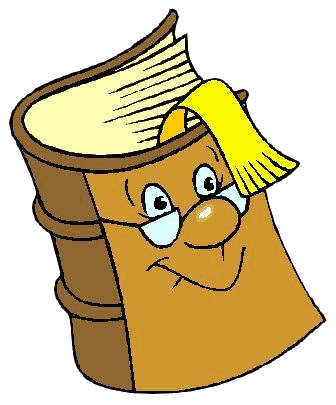 Cuándo esté esta animación de un libro, significa que debes trabajar en tu libro de ciencias.
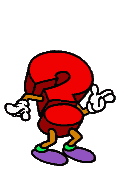 Cuándo esté esta animación de un signo de pregunta, significa que debes pensar y analizar, sin escribir en tu cuaderno. Responder de forma oral.
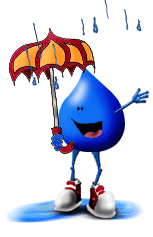 ¡ Recordemos un poco !
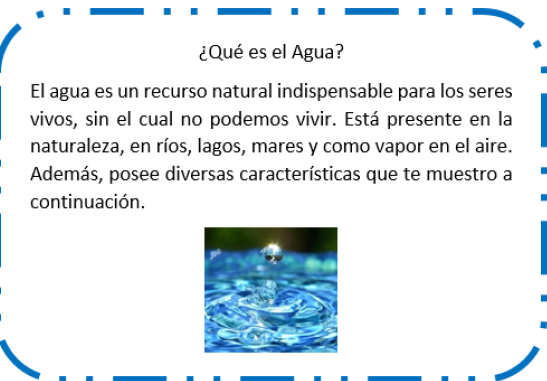 ATENCIÓN A LAS CARACTERÍSTICAS DEL AGUA
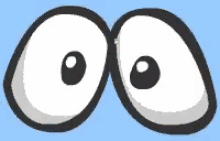 https://www.youtube.com/watch?v=FbnTccEBB2Y
Características del agua
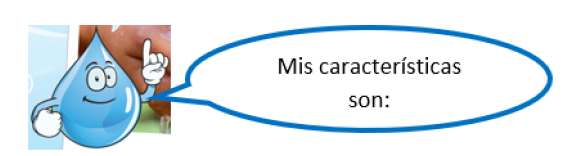 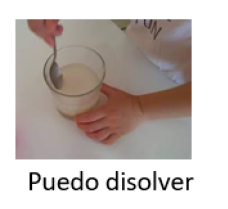 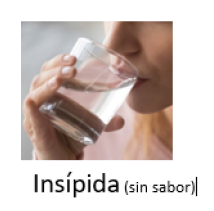 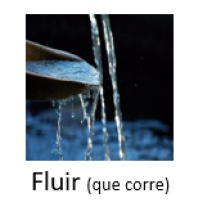 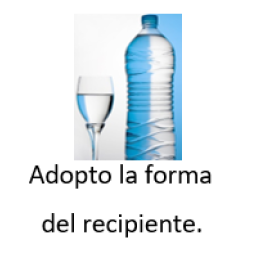 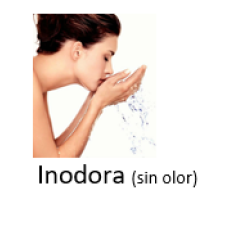 ¿Por qué el agua se congela o evapora?
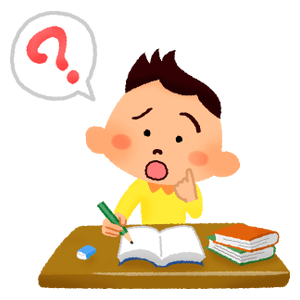 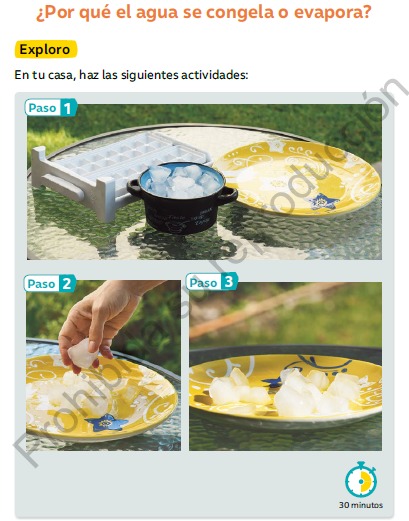 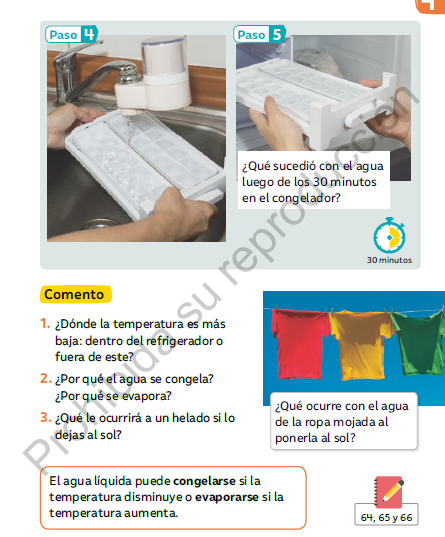 Páginas 106 y 107
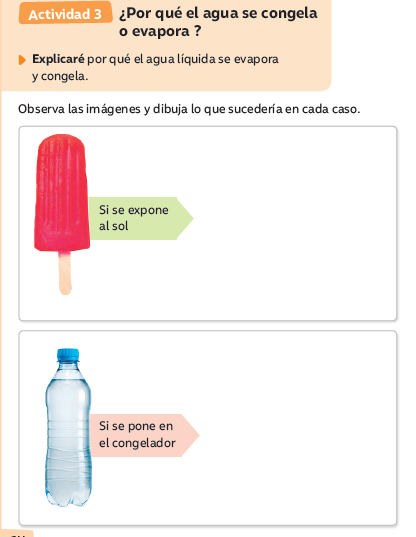 Cuaderno de actividades 
64
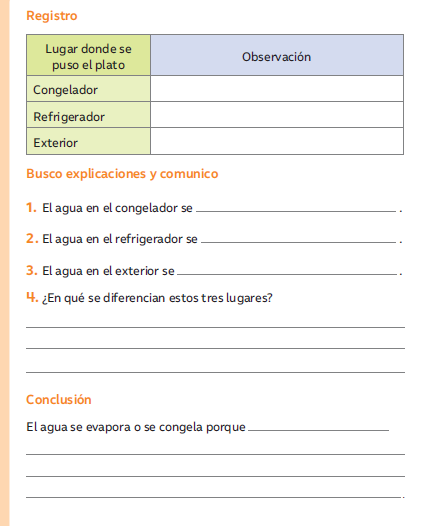 Cuaderno de actividades 
66
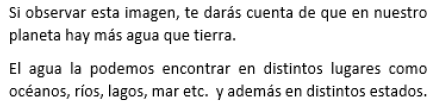 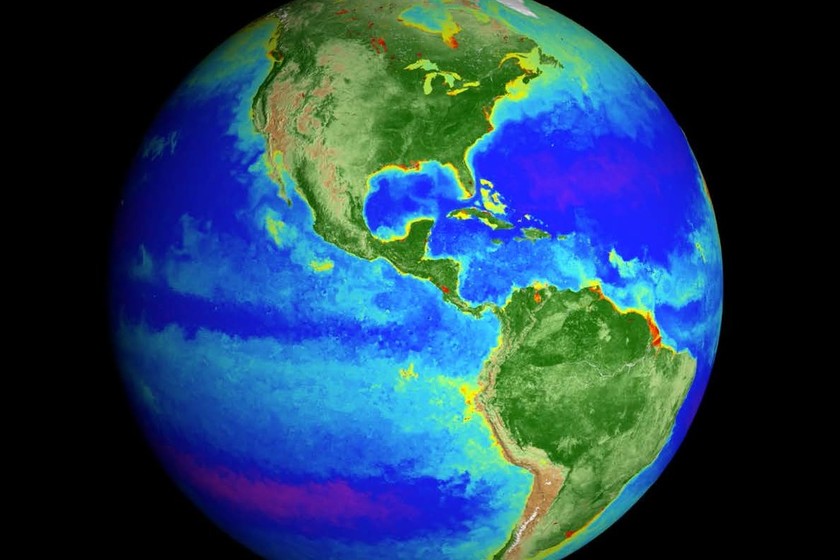 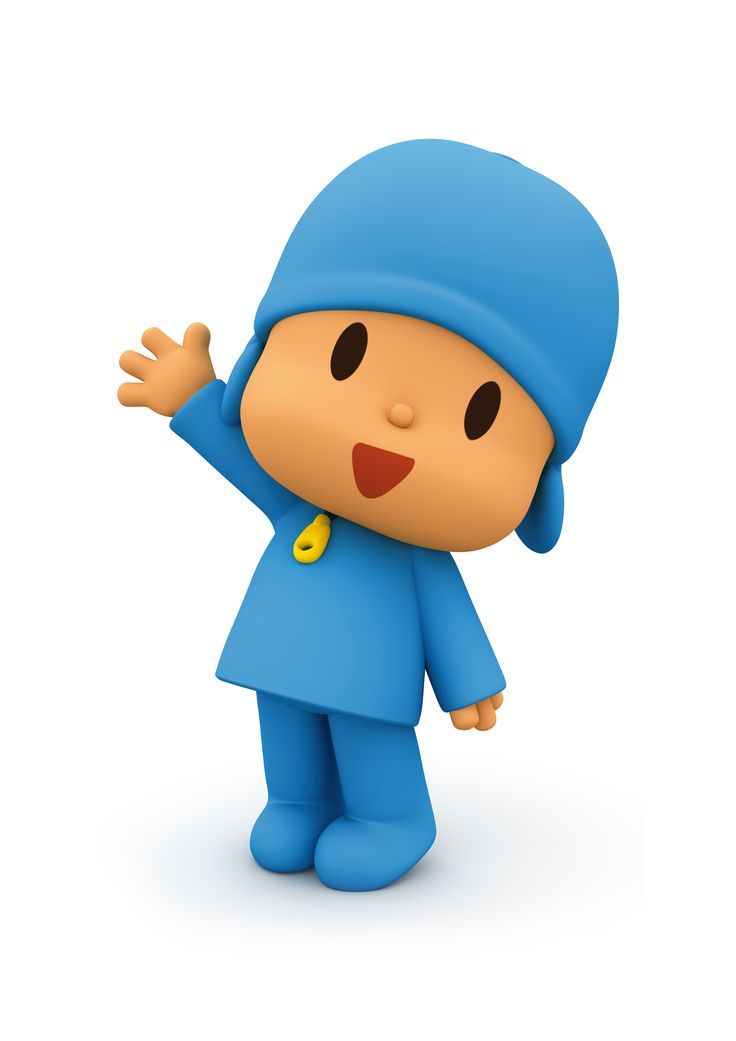 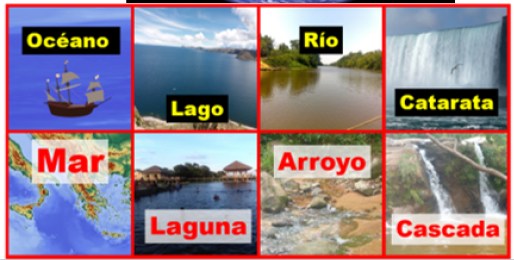 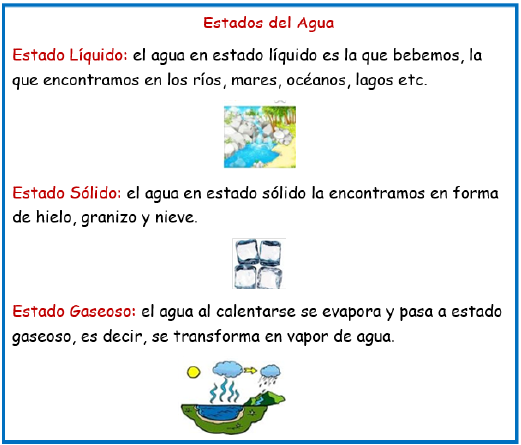 ¿En qué estado  podemos encontrar el agua ?
En estado solido , liquido y gaseoso 

Comenta
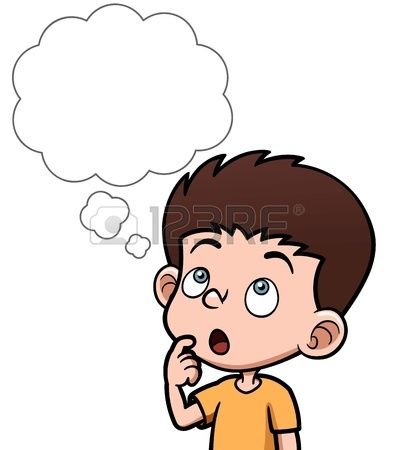 Ejemplos
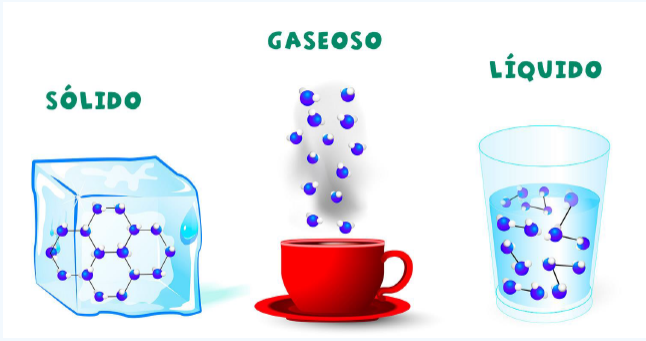 ¿En la naturaleza ?
¿Dónde encontramos el agua en estado liquido, solido y gaseoso?
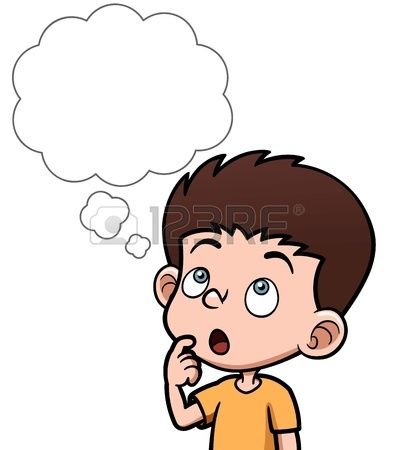 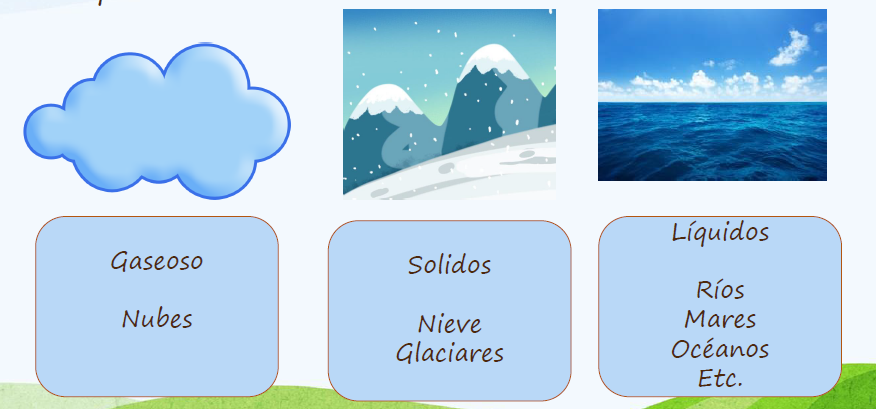 Cuaderno de actividades 
70 y 72
Ahora te toca a ti
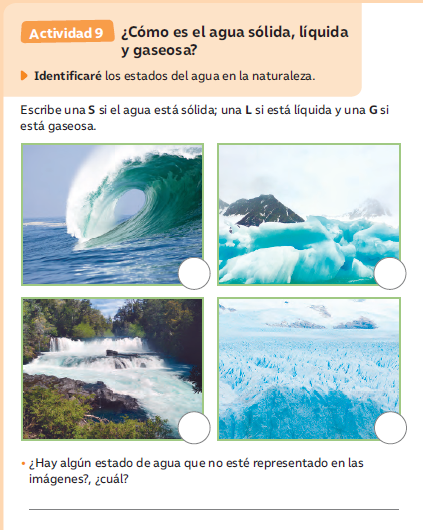 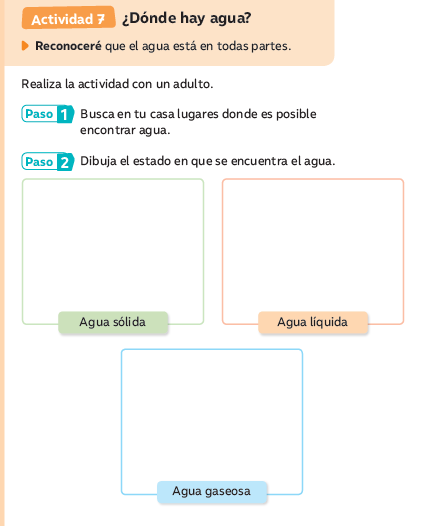 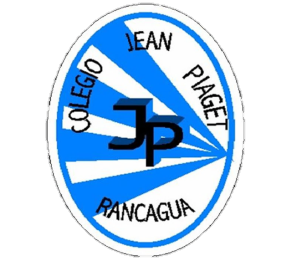 TICKET DE SALIDA
ASIGNATURA Ciencias Naturales 
SEMANA 31
CIERRE
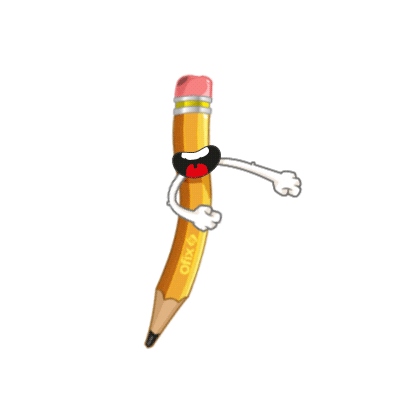 Nombre: _______________________________________
1) ¿Por qué el agua se congela o evapora?

2) ¿ En qué lugares del planeta tierra  podemos encontrar agua? Da ejemplos  


3)¿En qué estados podemos encontrar el agua ?
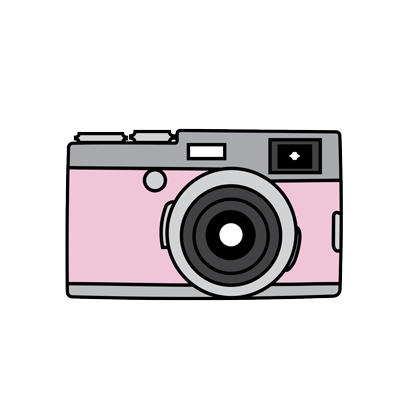 Enviar fotografía de este ticket de salida al: 
Correo:Isabel.gomez@colegio-jeanpiaget.cl (2do.A)
Priscila.salas@colegio-jeanpiaget.cl  (2do.B)
: